Orientation
CSC 111
Contact
Name : Abeer Alshaya
Email : aalshaya@ksu.edu.sa


Information and announcements will be communicated to you via email (university
email).
Make sure you have access to your university email account.
You have to check your email periodically.
2
Course Credit hours
CSC111: Computer Programming I
Credit hours: 4 Units
Weekly Schedule:
Lecture: 	3 hours
Lab:	2 hours
Tutorial: 	1 hour


Attending Lecture , lab and tutorial is mandatory
3
Textbook
Required:

Java: An Introduction to Problem Solving and Programming,7th Edition, W. Savitch, Pearson International 

Additional:
 
Java How to Program, 7ed, Deitel and Deitel, Pearson International (Reference) 

Introduction to Java Programming, Comprehensive Version, 107th Edition, Y. Daniel Liang, Prentice Hall (Reference) 

Also, it is recommended to solve the programming exercises of any Java accessible textbook.
4
Course Blog
All course material and announcements will be uploaded on 
LMS
Make sure you check it daily..

If you have not used LMS before, login to the system and get familiar with it.
5
Start
Lectures start in Week 1
Labs start in Week 2
Tutorials start in Week 2
Lecture slides will be uploaded on lms. 
Tutorial and lab sheets are also uploaded on lms. 
Self-check exercises are in the last slide of each lecture. You are encouraged to solve them to check your understanding.
6
Course Objectives
Introduce the student to the principles of Object-Oriented Programming. This is achieved by training the student to do the following:
Solicit input and output data from a given problem
Design a flowchart as an introductory step before writing a program
Get acquainted to the elements of a Java program
Know the structure of a Java program
Apply Java statements to write the program
Use special data structures such as arrays, if needed
Use pre-defined packages
Use the UML standard documentation 
Learn how to edit, compile, run and debug a program on jGrasp
7
Course Syllabus
Please refer to the Calendar on lms
8
Grade Distribution
9
Quizzes & Mids & Final
The makeup for Midterm is decided by the Makeup Exam Committee, not by the instructor.
The makeup for the final exam is decided by the Department Council.
10
Lab Quizzes
11
Labs Evaluation
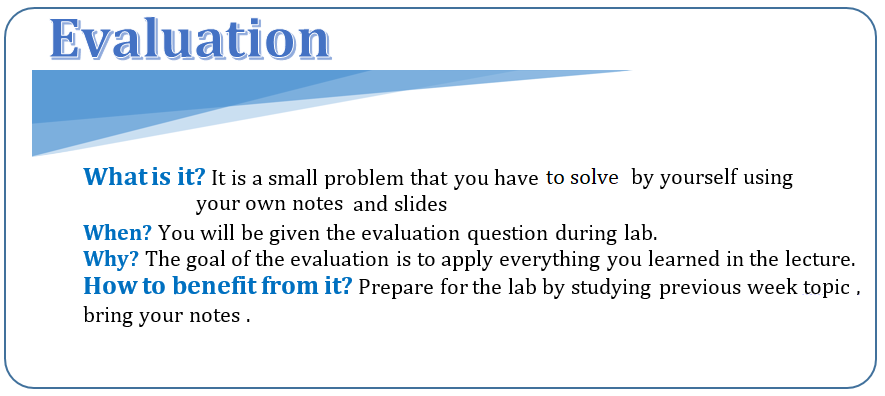 12
Labs Sheet
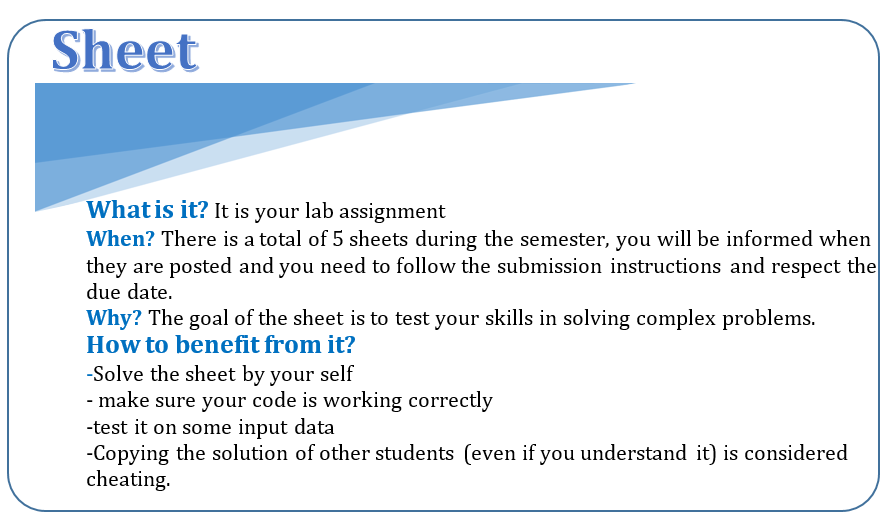 13
Labs Self-check exercise
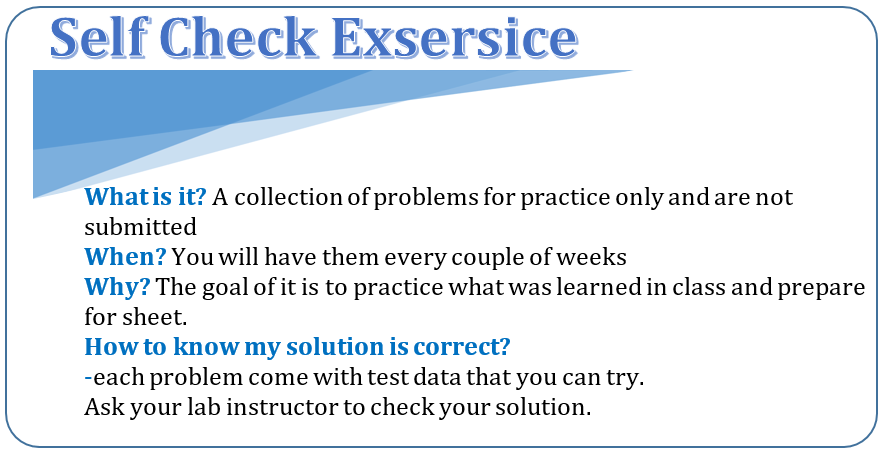 14
Lab Project
On week 10 you will work on a project
The project will be delivered on two phases
More details will be announced later
15
Tutorials
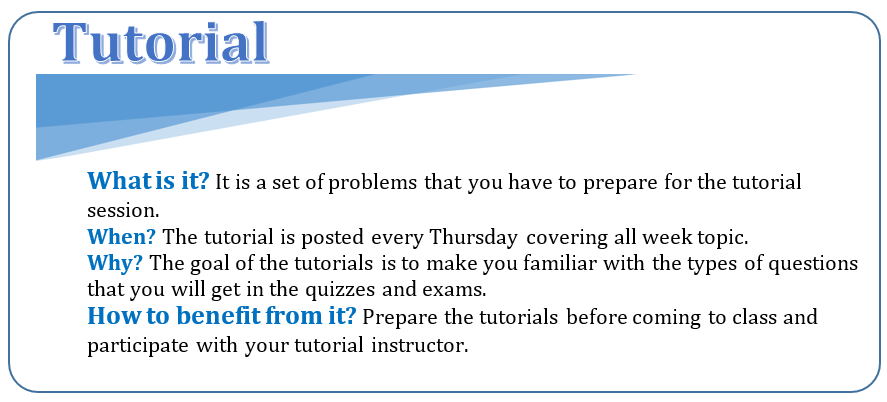 16
Regulations
The following regulations are applied in the course:
All homework assignments or project documents should be submitted using MS-Word and/or appropriate computer software. No hand-written submission will be accepted.
If the student absence exceeds 25% of the total number of lectures, labs and tutorials, then she is denied from entering the final exam.
Plagiarism is not allowed and is severely penalized if it happens. 
This includes exams and assignments in both tutorials and labs
 A (-10) is given to identical assignments: this is a warning
If plagiarism is repeated by the same student, more severe procedures are undertaken

Recording the lectures using any other applications, or distributing the recorded sessions by any mean (e.g., YouTube, social media, flash memories, CD, etc.), without instructor’s permission is forbidden, and appropriate legal actions will be taken.
17
E-mail Communication
Your email header must start with *CSC111* + your section.

Send your email to: yourInstructor@KSU.edu.sa email address.

Please write your name and your ID at the end of the email.
18